Як живеш,зелений мій світ:Ваша Величність Природа(матеріали роботи шкільного волонтерівського  дослідницького табору)
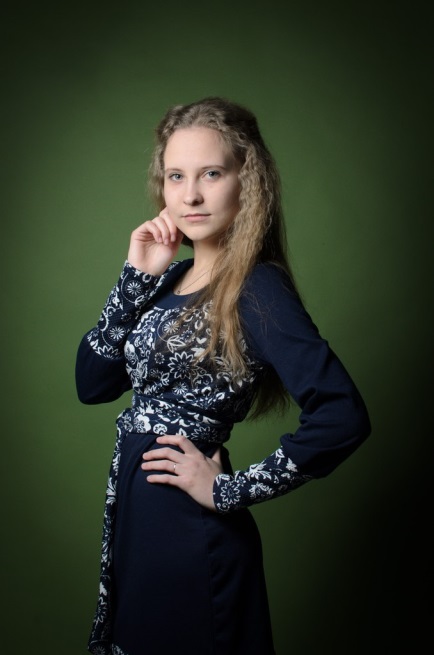 Автор роботи:
Чорна Катерина Денисівна
учениця 11 класу 
НВК“Школа-ліцей  інформаційних технологій” №69
м. Маріуполя Донецької області
Керівник:Лихоносова Світлана Миколаївна, вчитель вищої категорії, Вчитель-методист, Відмінник освіти
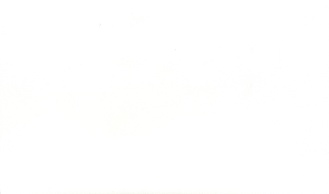 Актуальність
Мета
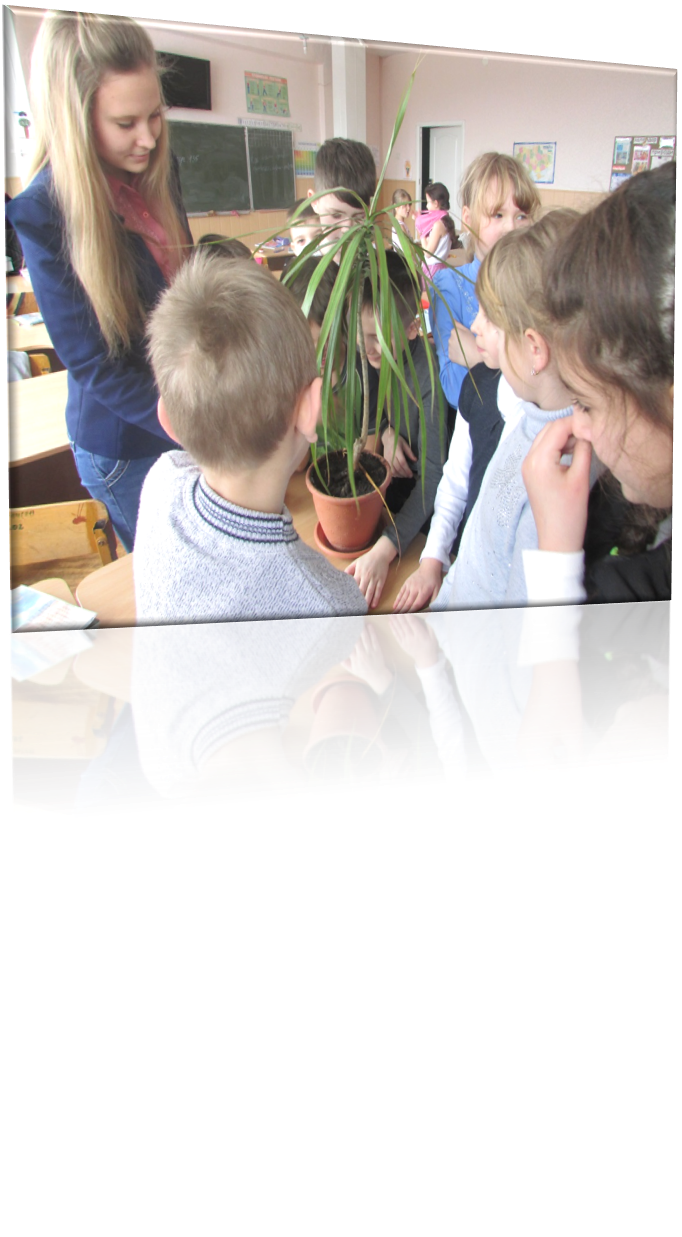 Завдання
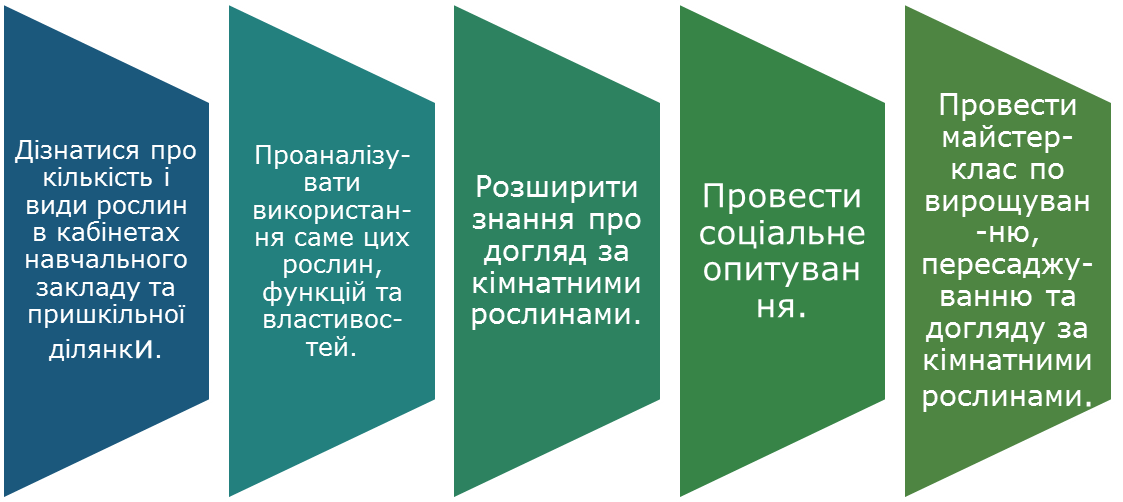 (Фото 1, фрагмент з майстер-класу)
4
Об’єкт дослідження
Методи досліджень
Об’єкт дослідження школа №69. У роботі зроблена спроба озеленити кабінети школи. Дані роботи викладені більшою частиною як збір результатів шкільних досліджень,огляду літературних джерел і практичної роботи, без чого не може бути висновків і рекомендацій до дії. Дані дослідження передані в Донецьку екологічну інспекцію.
Організація дослідження
У рамках проекту  проведено анонімне тестування з перевірки 
знань учнів школи щодо догляду за кімнатними рослинами. Висновком 
стало те, що учні знають
 про користь та  догляд
за рослинами, чого 
не можна сказати про самостійне  вирощування.
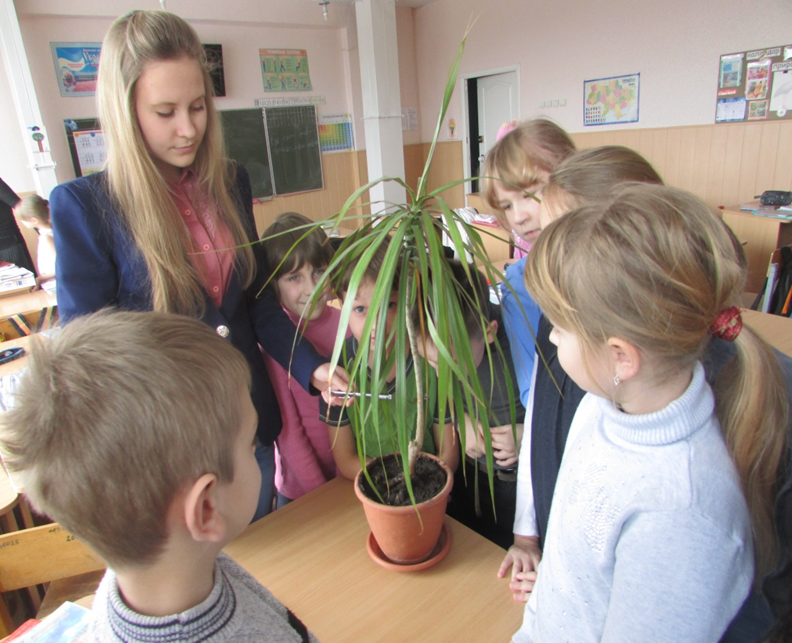 Фото 2 майстер-клас серед школярів
Експериментальна база дослідження:В експериментально-дослідній роботі взяло участь 127 осіб молодшого шкільного віку.
.
..
вивчення особливостей хлорофітума(Chlorophytum)
Фото 3
Експериментальна база дослідження:вивчення особливостей  драцени(Dracaena)
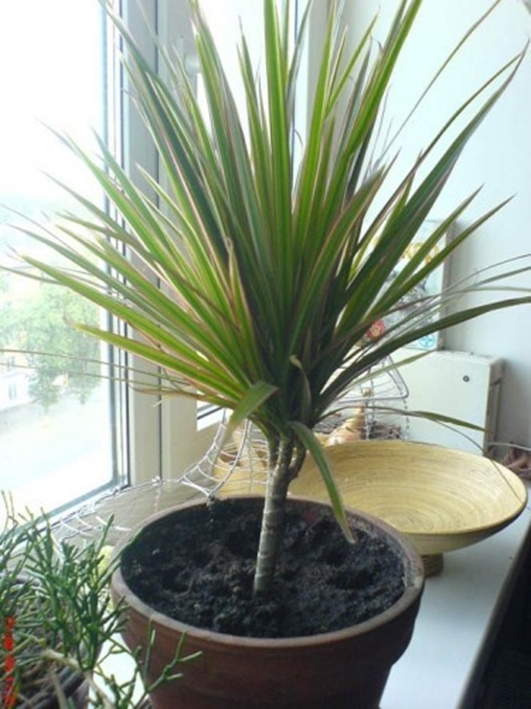 Фото 4 Драцена(Dracaena)
Експериментальна база дослідження:вивчення особливостей  герані  (Geranium)
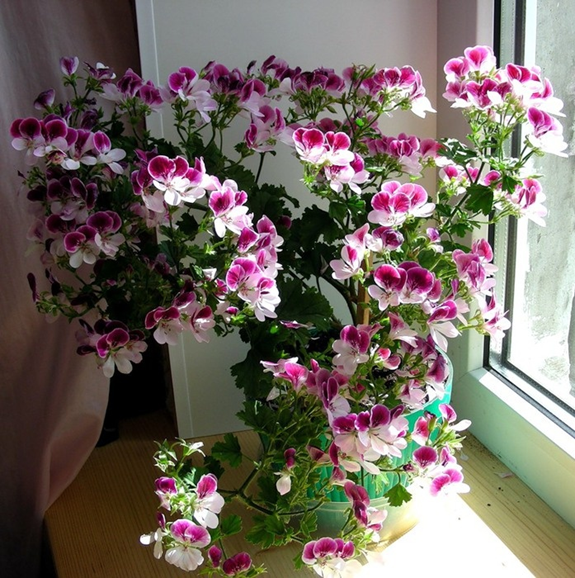 Фото 5 Герань(Geranium)
Види рослин в кабінетах навчального закладу
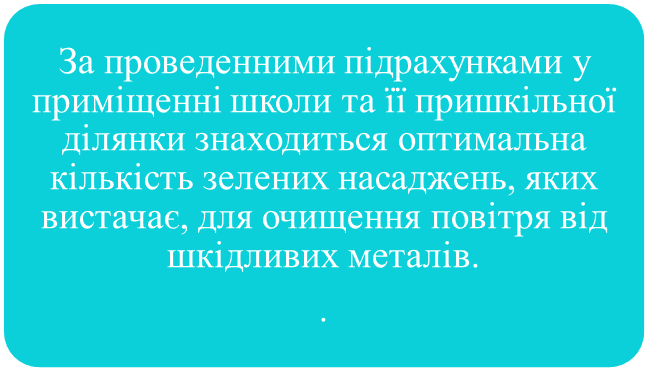 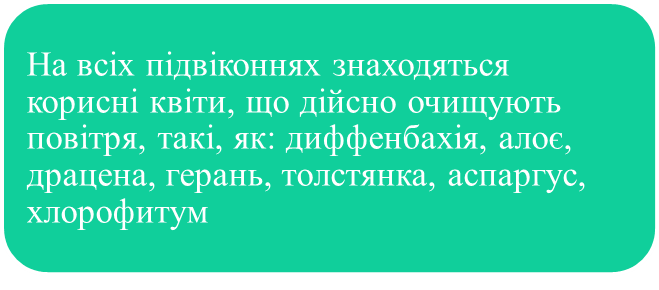 Фото 6 Види рослин в кабінетах.
Практичне значення одержаних результатівРезультати тестування
Результати опитування
Результати майстер-класу
Висновок
Озеленення школи -  важливе для здоров'я самих учнів, а знання, щодо пересаджування та догляду за рослинами повинні покращуватися і  збагачуватися.
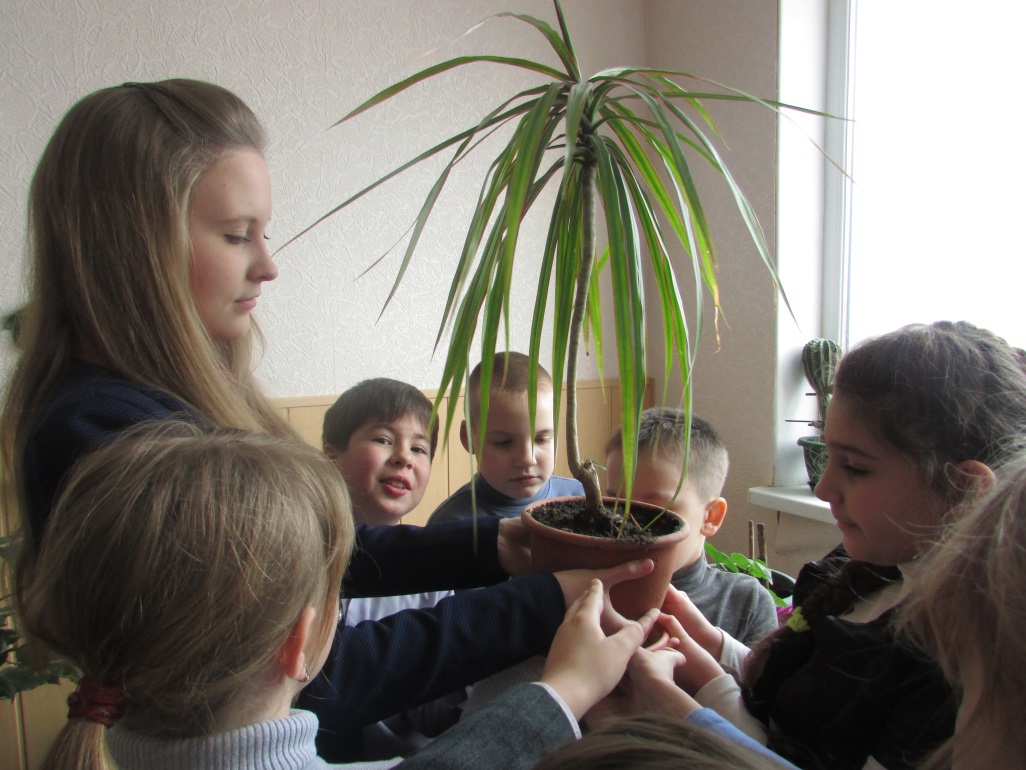 Фото 7
Думай глобально, 
        дій локально!
ВИКОРИСТАНІ ДЖЕРЕЛА
Біологічний контроль навколишнього середовища , Мелехова О.П. , Єгорова Є.І. 2007 
 Екологічна експертиза , Питулько В.М. , 2010 
 Екологічний практикум , Муравйов А.Г. , Пугал Н.А. , Лаврова В.М. , 2012 
Екологія рослин , Березина Н.А. , Афанасьєва Н.Б. , 2009 
 Промислова екологія , Бондалетова Л.І. , Бондалетов В.Г. , 2008 
 Екологія загальна , соціальна , прикладна - Підручник - Воронков Н.Л. - 1999 
 Екологія людини , Практикум , Губарева Л.І. Мізірева О.М. , Чурилова Т.М. , 2005 ,